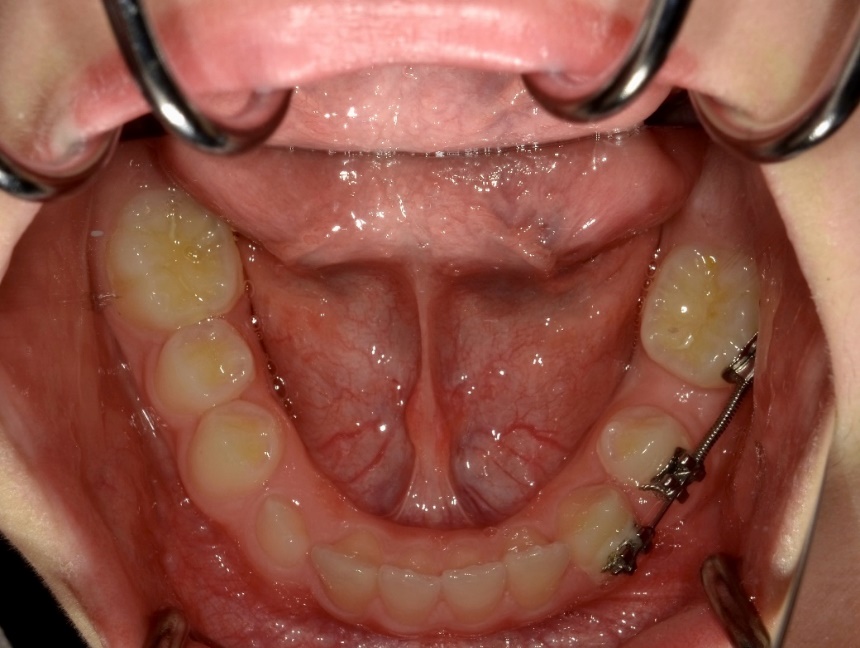 A
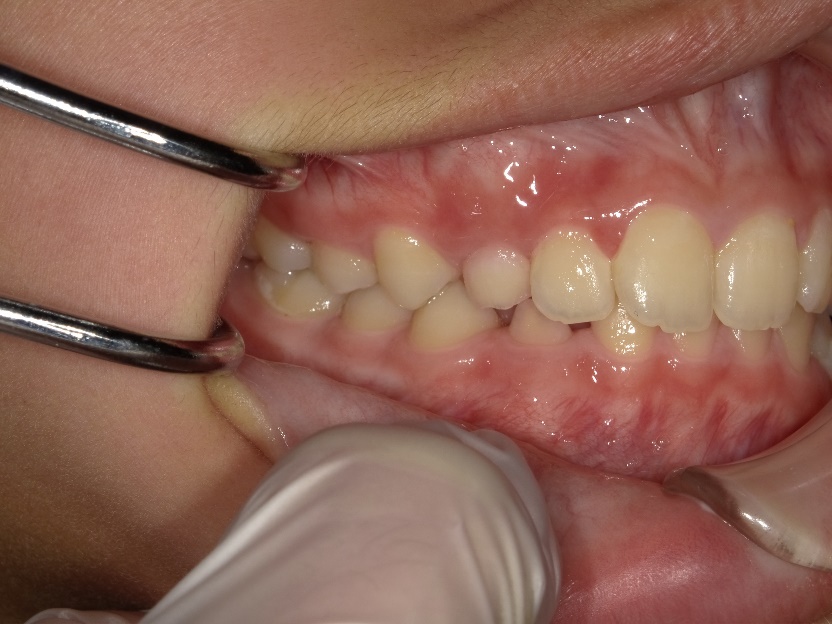 B
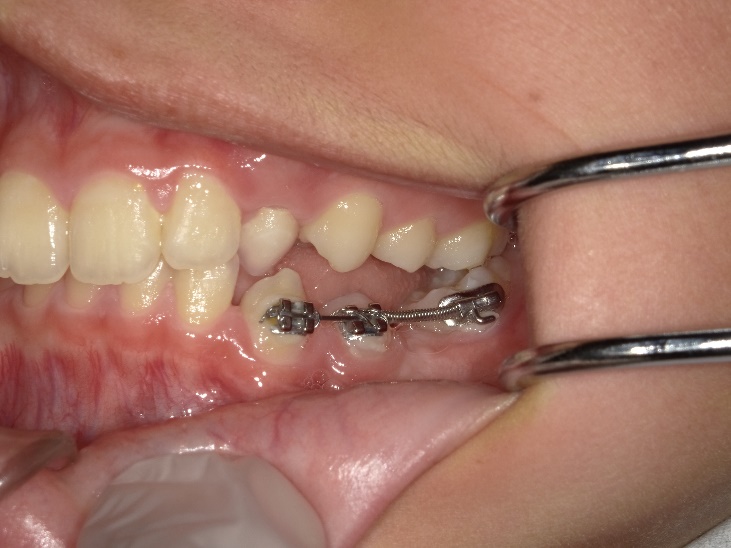 C
Figure 1
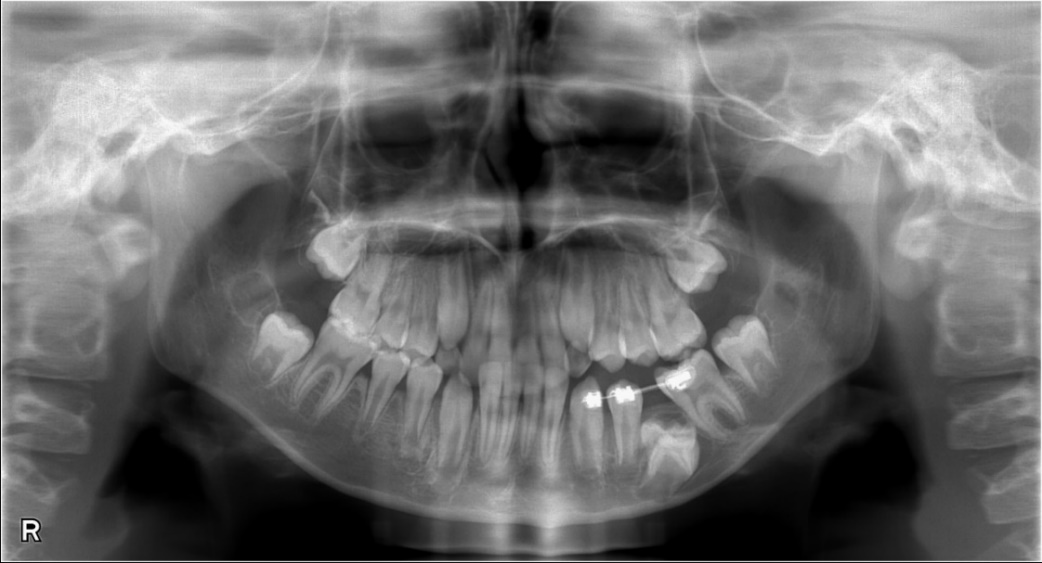 A
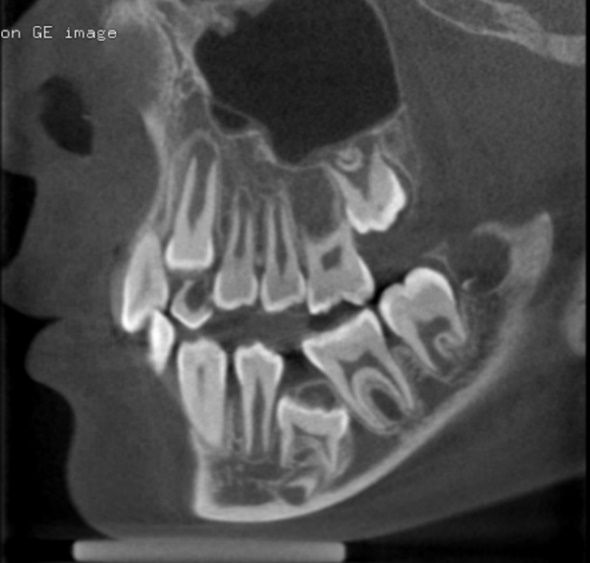 B
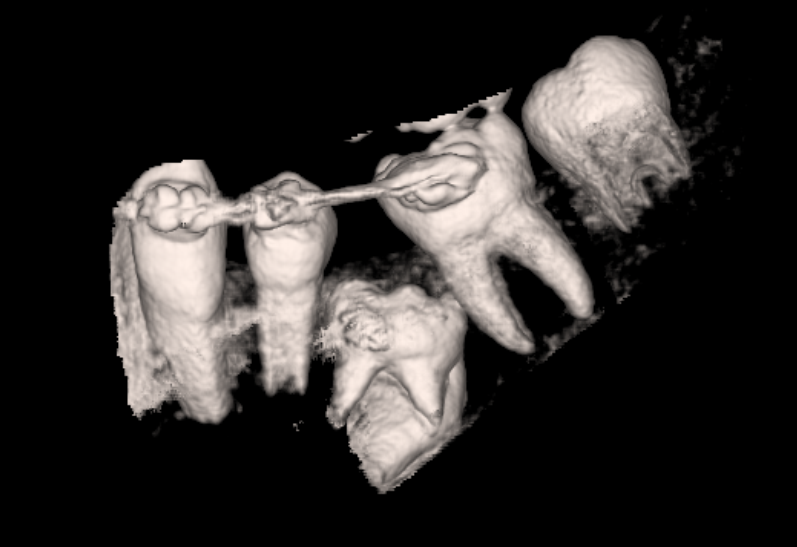 C
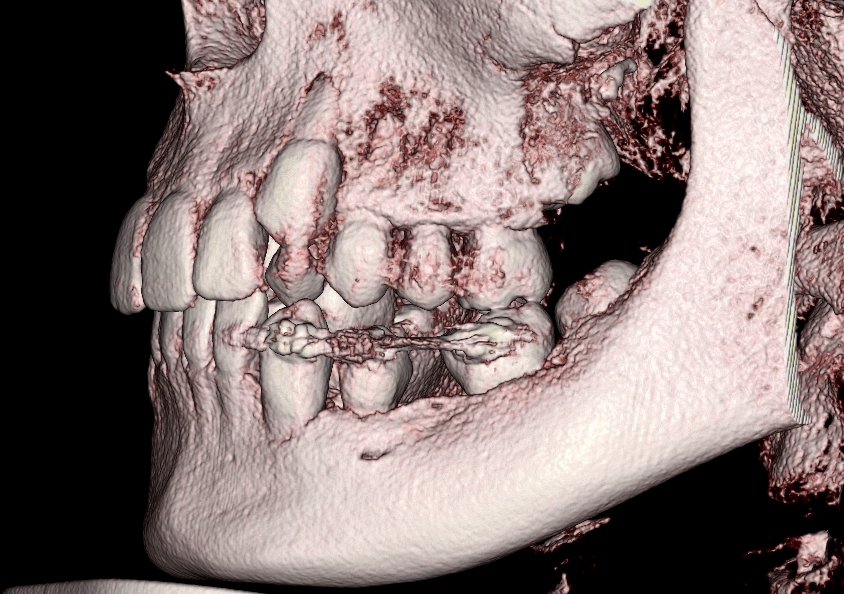 D
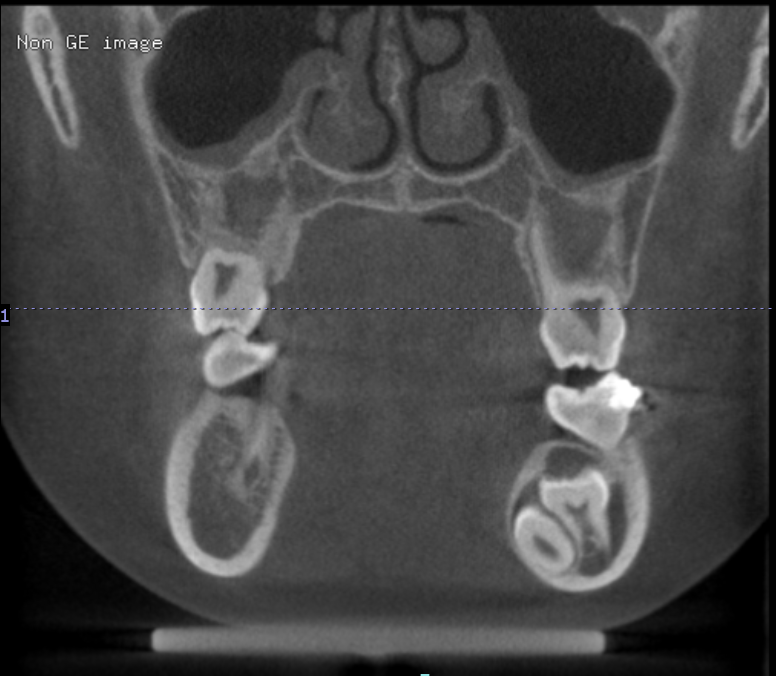 E
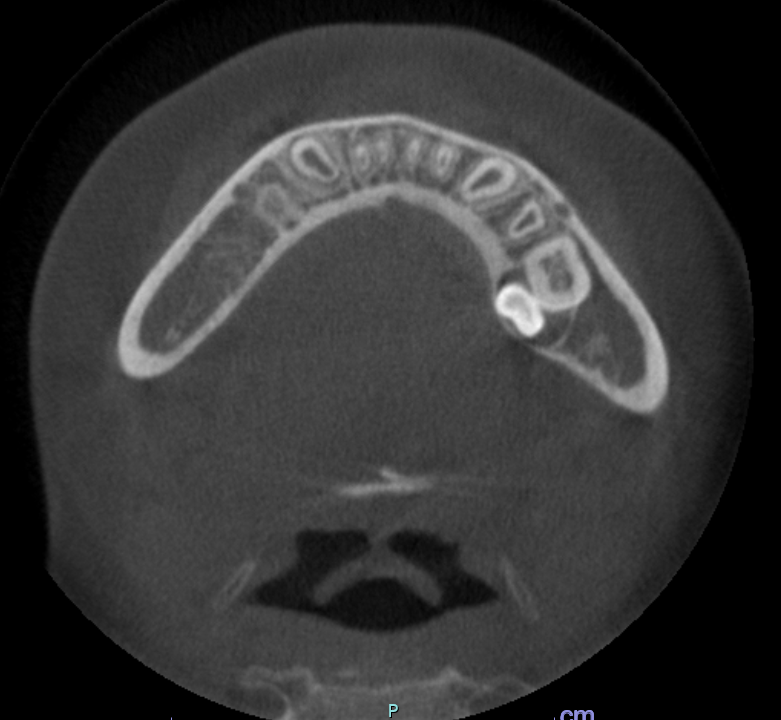 F
G
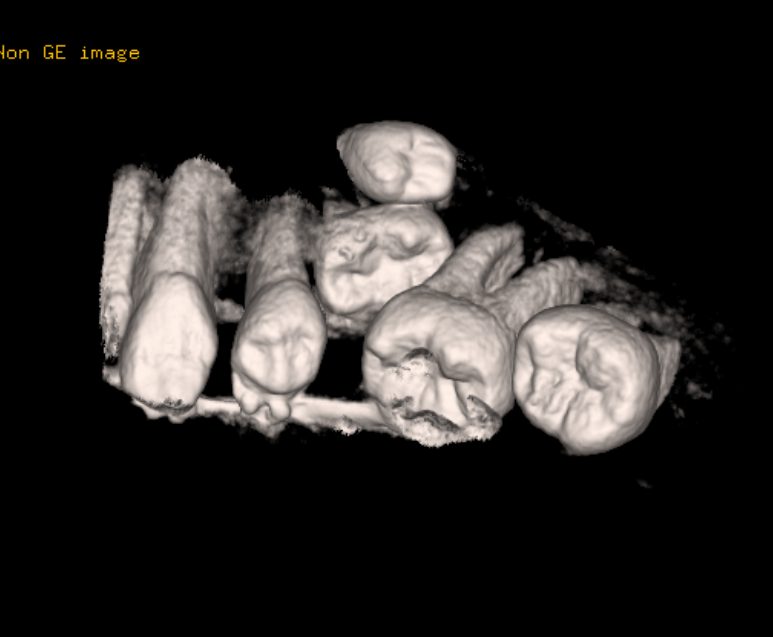 Figure 2
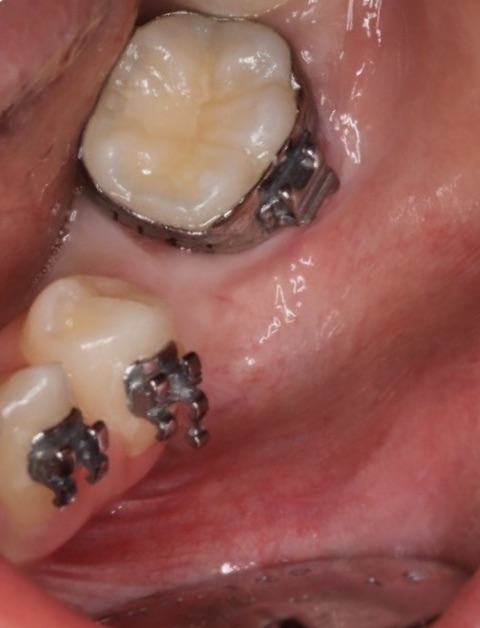 Figure 3
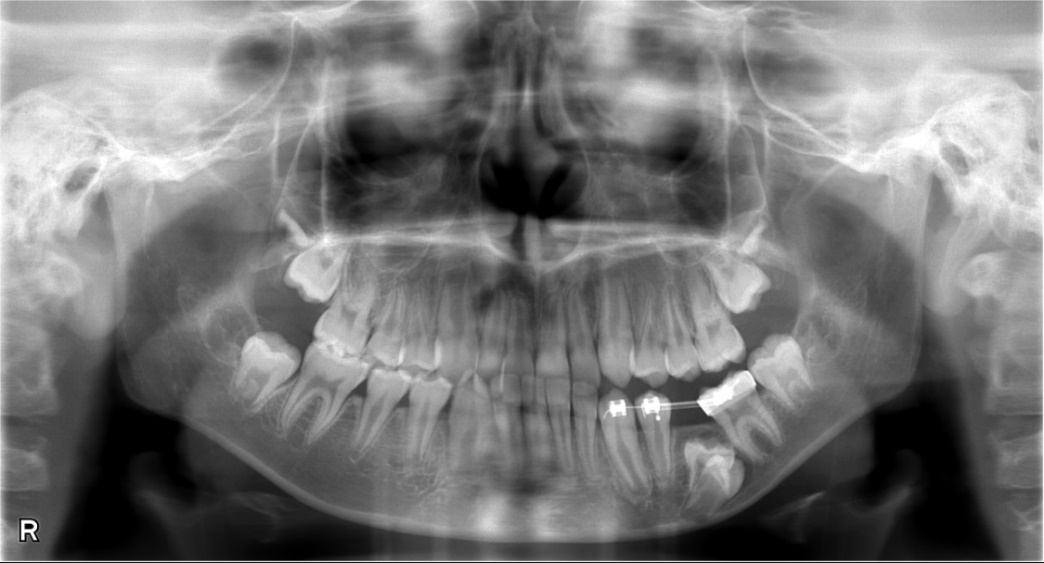 A
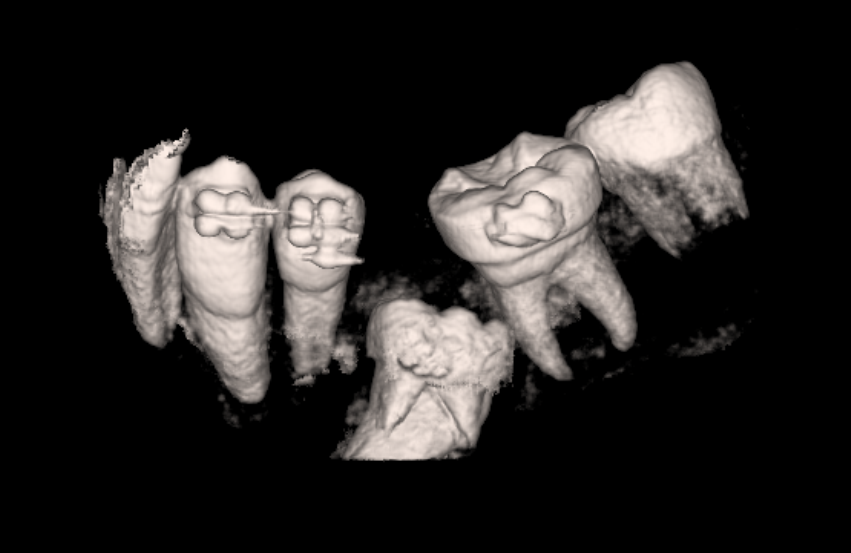 C
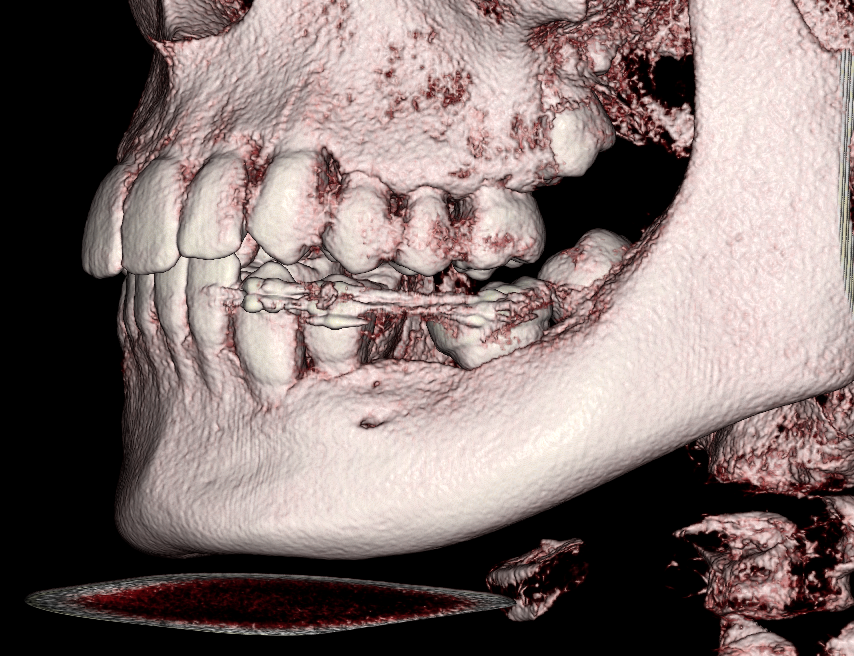 D
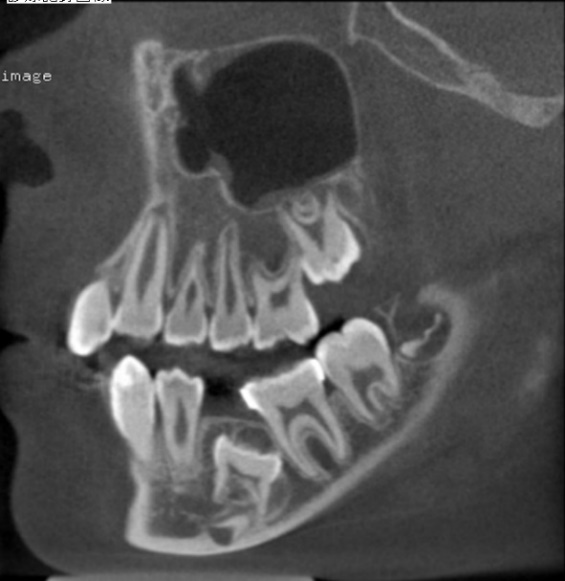 B
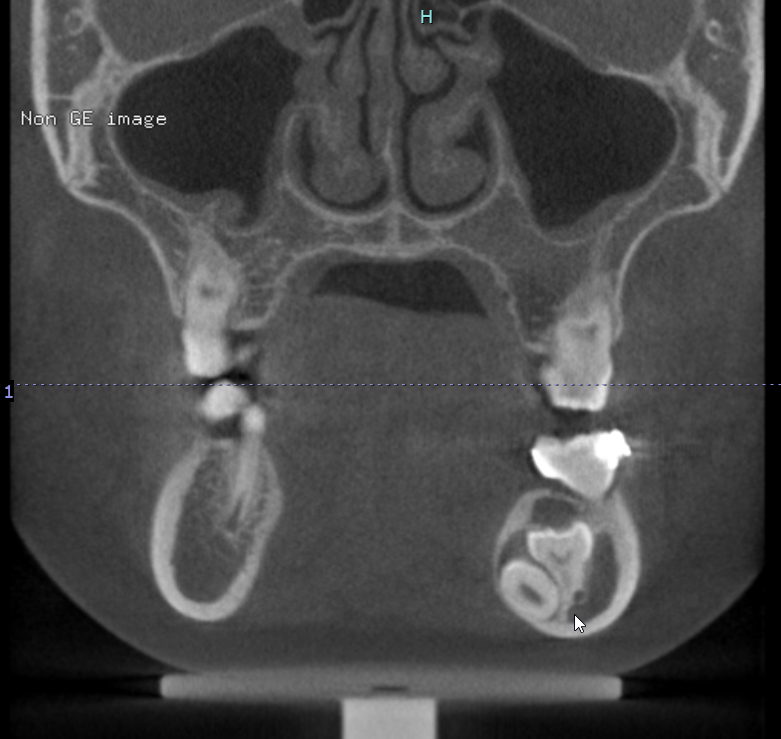 E
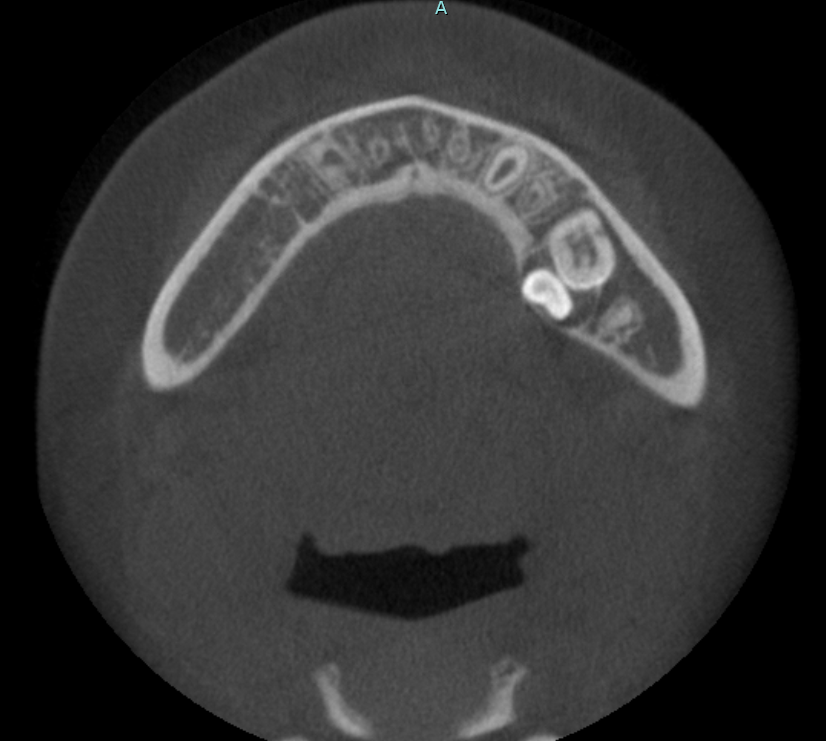 F
G
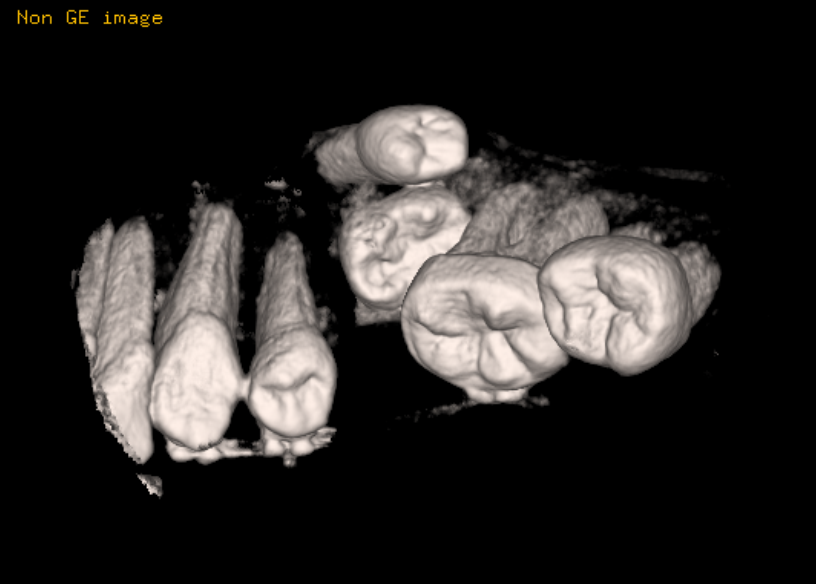 Figure 4
A
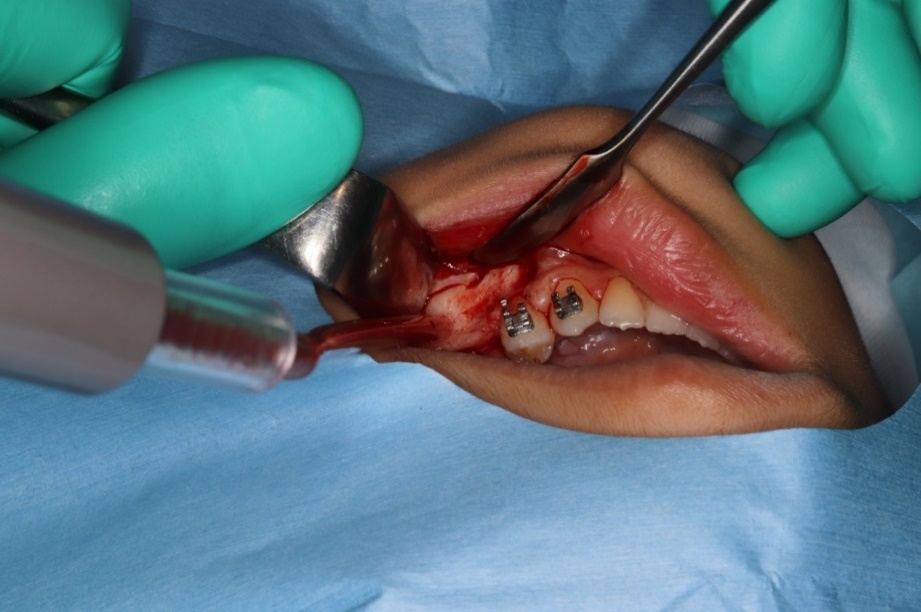 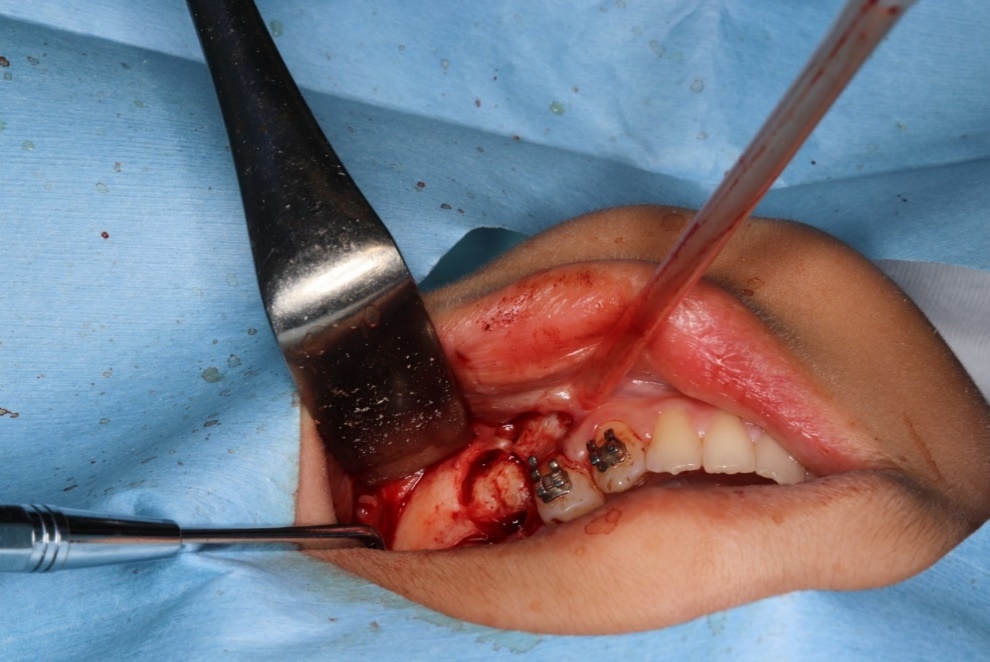 B
C
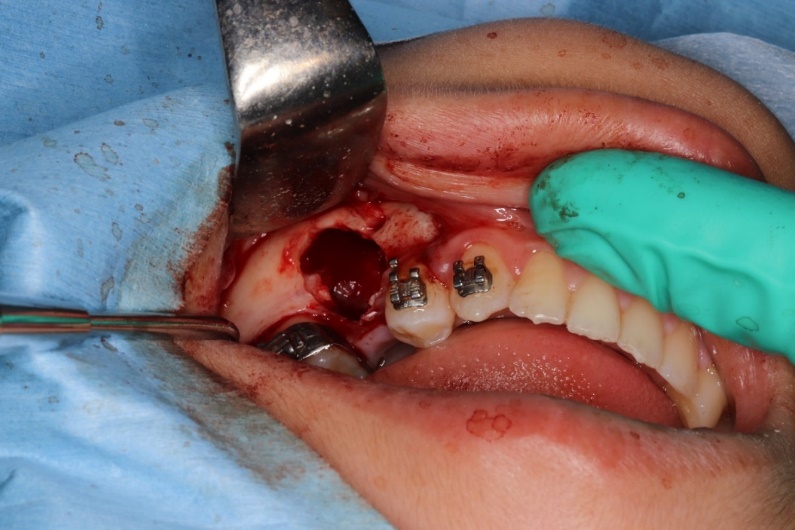 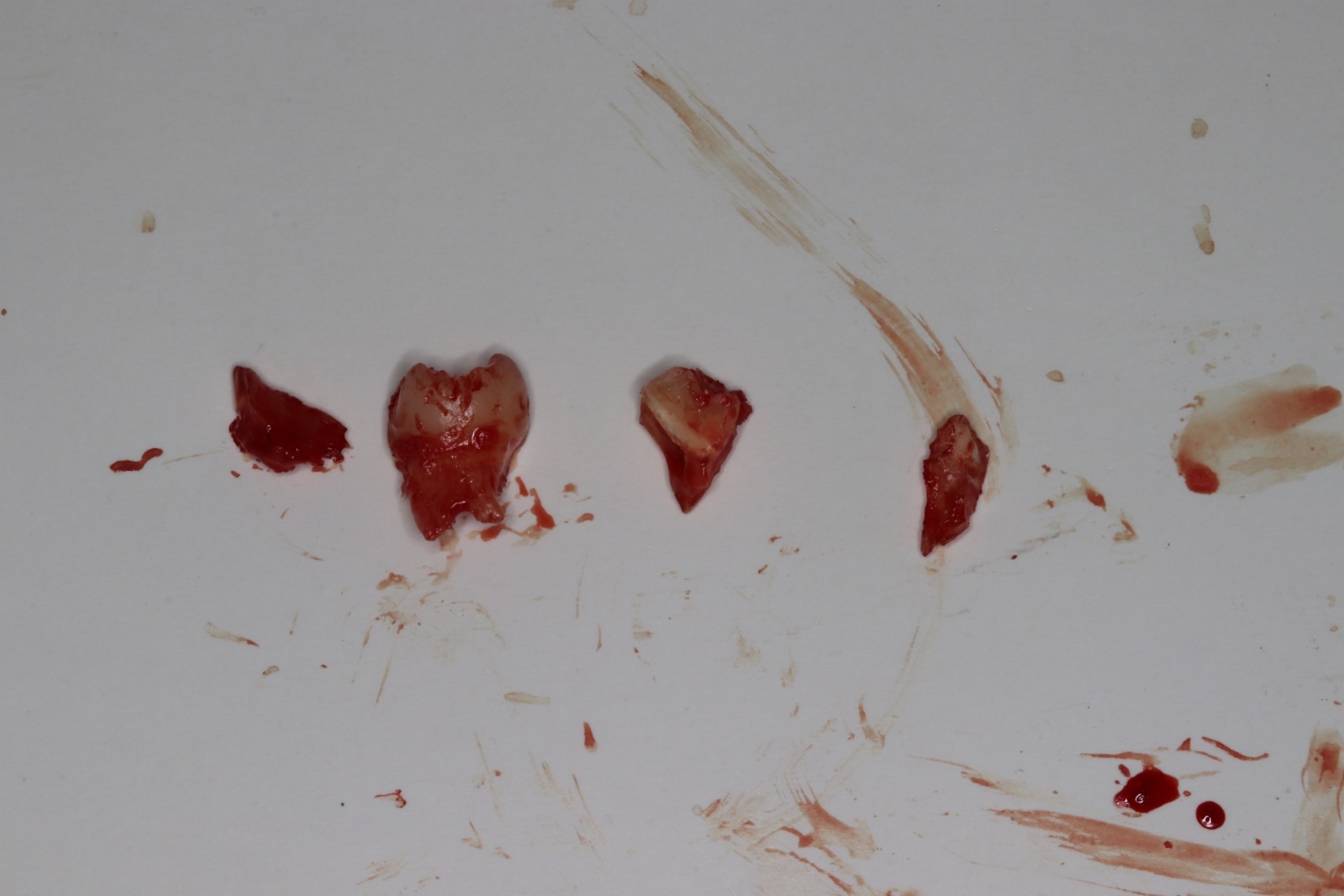 D
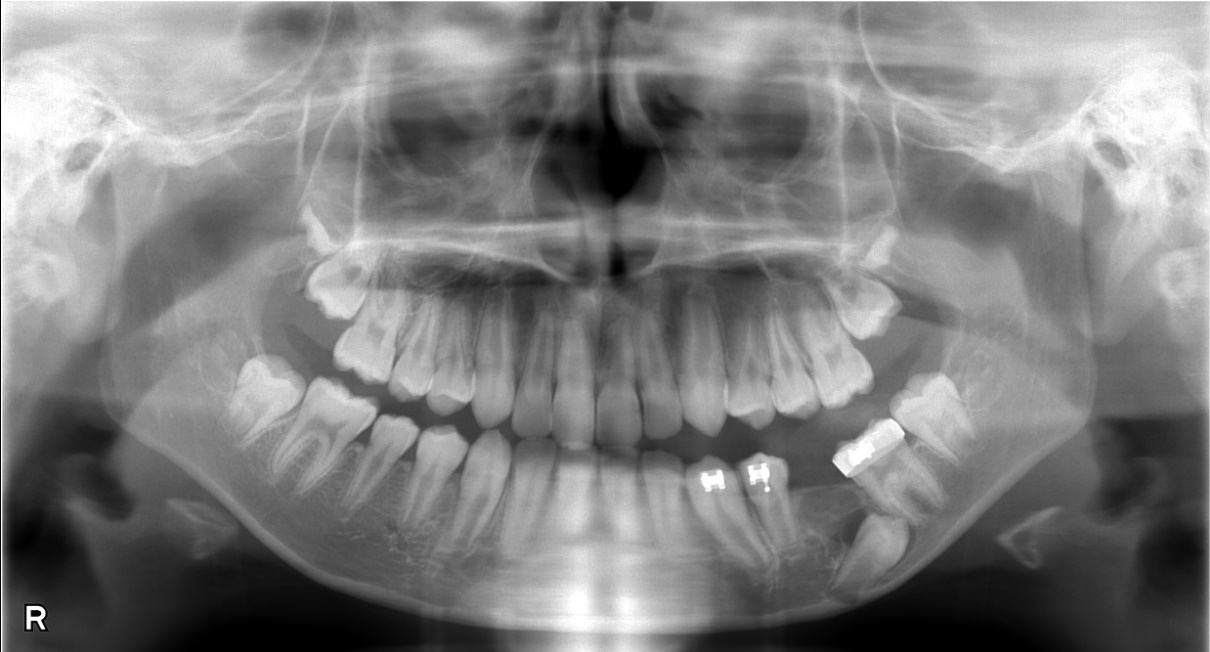 E
Figure 5